Жири, склад жирів, їх утворення. Гідроліз та гідрування жирів. Жири в природі. Біологічна роль жирів.
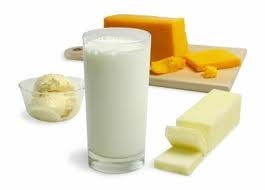 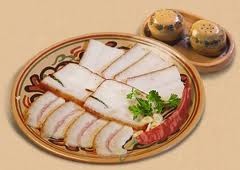 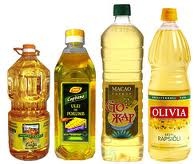 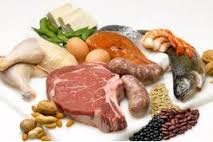 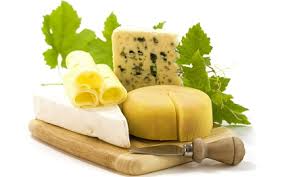 Енергетична функція (1м жиру - 38.9 кдж) 
Захисна функція (терморегуляція) 
Будівельна функція (входять до складу клітинних мембран
Джерело вітамінів D, A, E
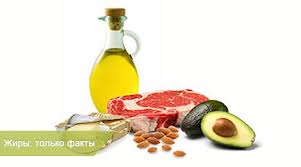 Біологічна роль жирів
Ожиріння
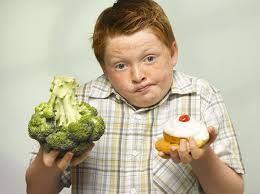 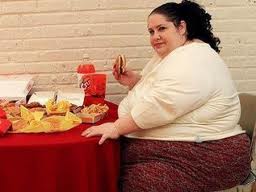 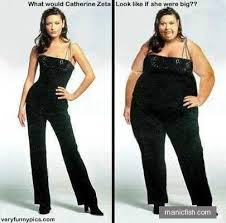 .
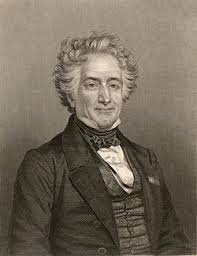 Мішель Ежен Шеврель – основоположник             хімії ліпідів
Марселен Бертло
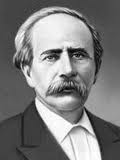 Склад жирів
Жири – це органічні сполуки, які утворені трьохатомним спиртом гліцерином та вищими жирними кислотами
Гліцерин                                                                    Вищі кислоти 
СH2- OH
│                                                                          Ненасичені                 Насичені 
 CH  - OH  
│          
 CH2- OH                                                       Олеїнова                         Стеаринова 
                                                                       С17Н33СООН          C17Н35СООН              
                                                                       Лінолева                      Пальмітинова 
                                                                       С17Н31СООН            С15Н31СООН

 
СН2─ОН                                      CH2─O─COC17H33
│                                                   │
СН─ОН    +  3C17H33COOH → CH─O─ COC17H33   +  3H2O
│                                                   │ 
СН2─ОН                                      CH2─O─ COC17H33
 гліцерин    олеїнова кислота                триолеїн
CH2─O─COR1
 │                                                   
 CH─O─ COR2   
 │                                                   
 CH2─O─ COR3
R1, R2, R3 – радикали карбонових кислот
Загальна формула жирів
Класифікація жирів
Жири

  
                                   тверді    (тваринні) рідкі (рослинні)
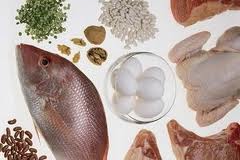 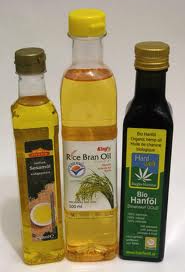 Гідроліз
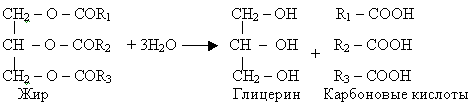 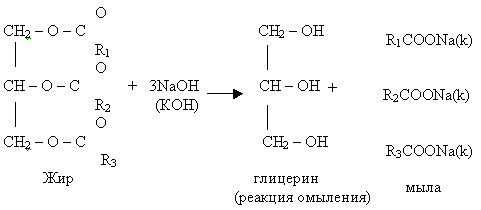 Хімічні властивості жирів
Рідкий → Твердий
Рідкий → Твердий
Гідрування
Жири як коштовний харчовий продукт 
Жири лікарського значення (риб'ячий жир, обліпихова олія) 
Одержання мила 
Одержання маргарину 
Одержання гліцерину, речовини зі зм'якшуючими властивостями 
Одержання оліфи
Значення